КОНИЧЕСКИЕ СЕЧЕНИЯ
[Speaker Notes: В режиме слайдов ответы и решения появляются после кликанья мышкой]
Для данного конуса рассмотрим коническую поверхность, образованную прямыми, проходящими через вершину конуса и точки окружности основания конуса.
Сечения конической поверхности плоскостью можно рассматривать как центральную проекцию окружности основания конуса на эту плоскость. Поэтому, если плоскость параллельна плоскости основания и не проходит через вершину конуса, то в сечении конической поверхности получается окружность.
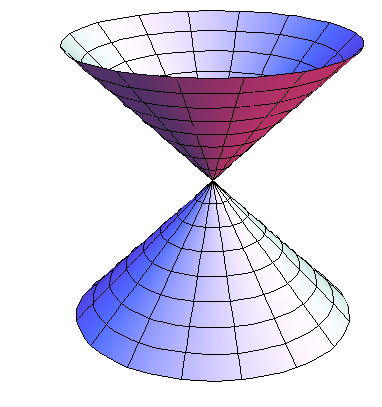 [Speaker Notes: В режиме слайдов ответы и решения появляются после кликанья мышкой]
Теорема 1. Если плоскость образует с осью конуса угол, больший, чем угол между образующей и этой осью, то в сечении конической поверхности получается эллипс.
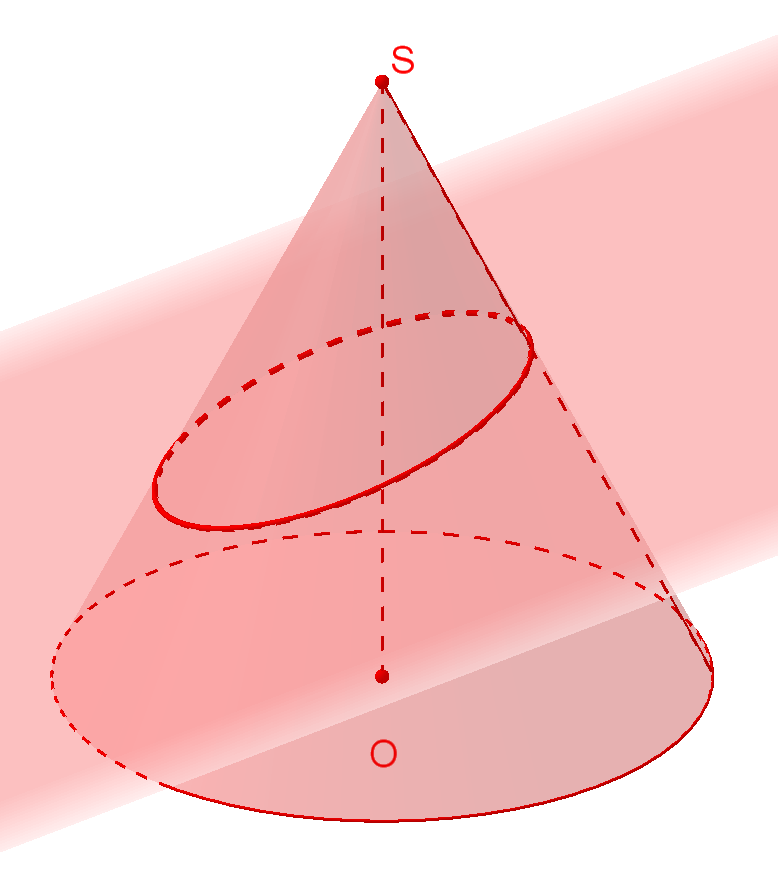 [Speaker Notes: В режиме слайдов ответы и решения появляются после кликанья мышкой]
Доказательство. Впишем в коническую поверхность две сферы, касающиеся плоскости сечения в некоторых точках F1, F2 и конической поверхности по окружностям C1 и C2 соответственно.
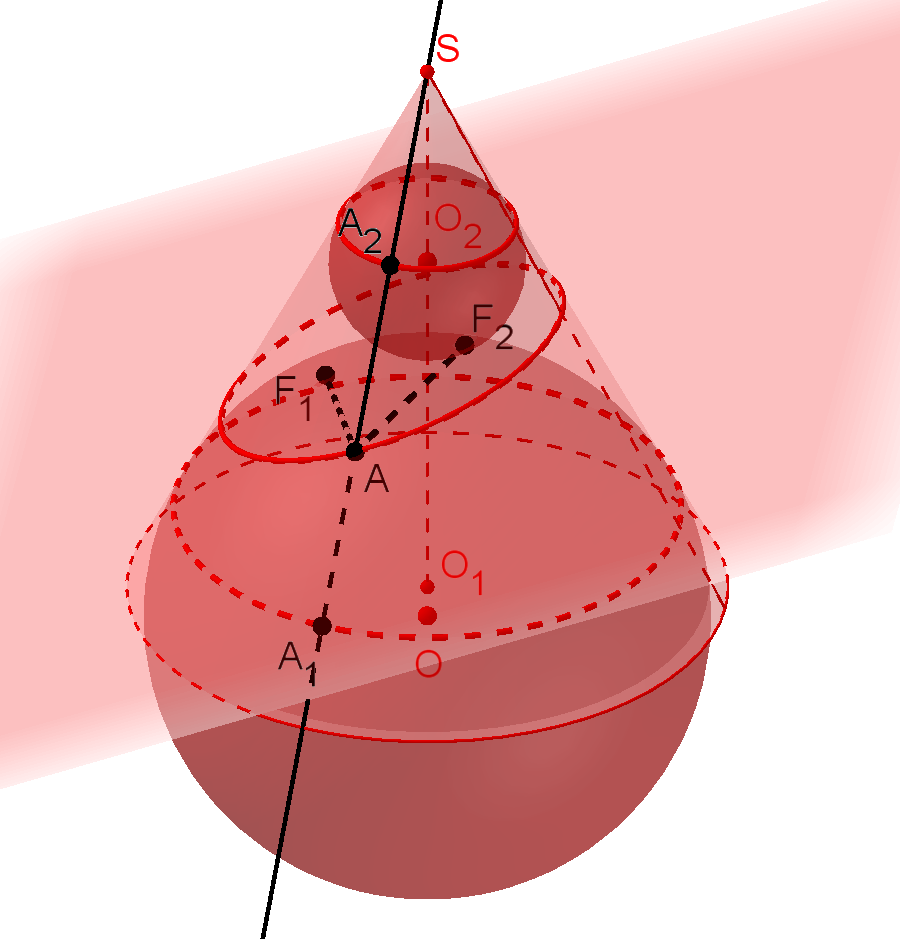 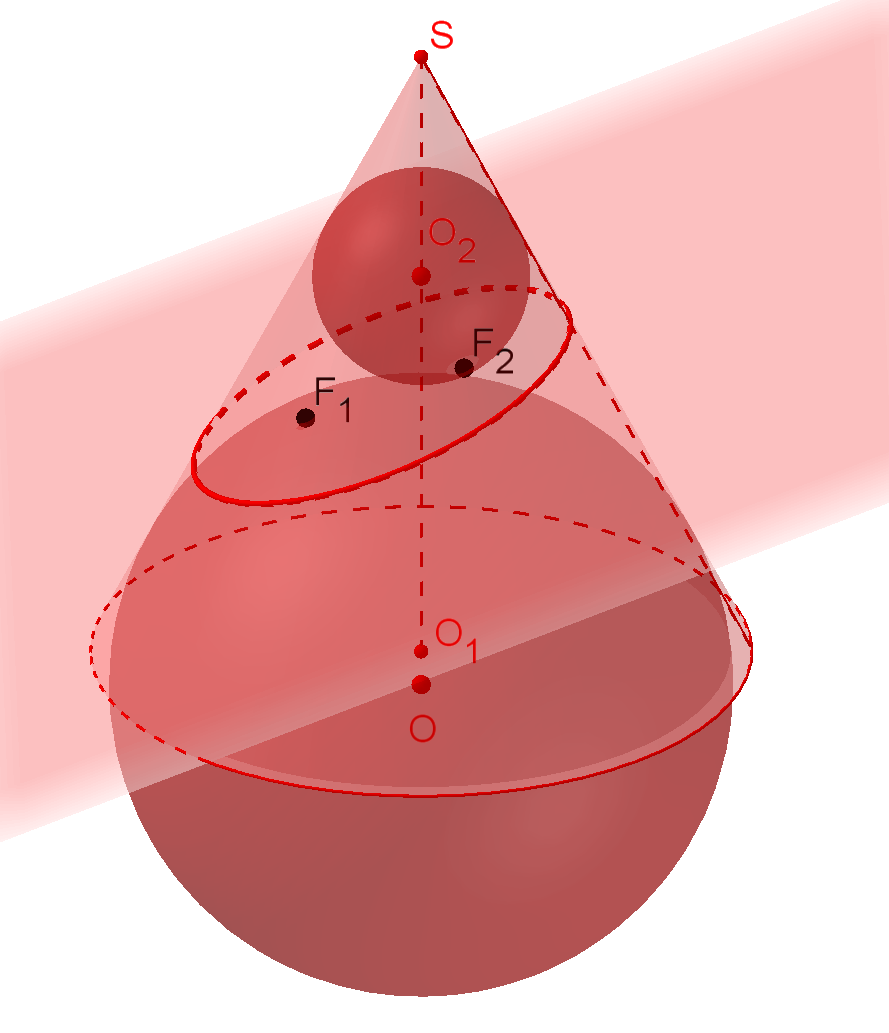 Пусть А – произвольная точка сечения. Проведем образующую AS и обозначим через А1, А2 точки ее пересечения с окружностями C1, C2 соответственно. Заметим, что прямая AS является касательной к обеим сферам.
Воспользуемся тем, что отрезки касательных, проведенных к сфере из одной точки, равны. Тогда AF1 = AA1, AF2 = AA2. Поэтому AF1 + AF2 = AA1 + AA2 = A1A2. Но длина отрезка А1А2 не зависит от выбора точки А сечения. Она равна образующей соответствующего усеченного конуса. Поэтому сумма расстояний от точки А до точек F1, F2 будет постоянной.
[Speaker Notes: В режиме слайдов ответы и решения появляются после кликанья мышкой]
Теорема 2. Если плоскость образует с осью конуса угол, равный углу между образующей и этой осью, то в сечении конической поверхности получается парабола.
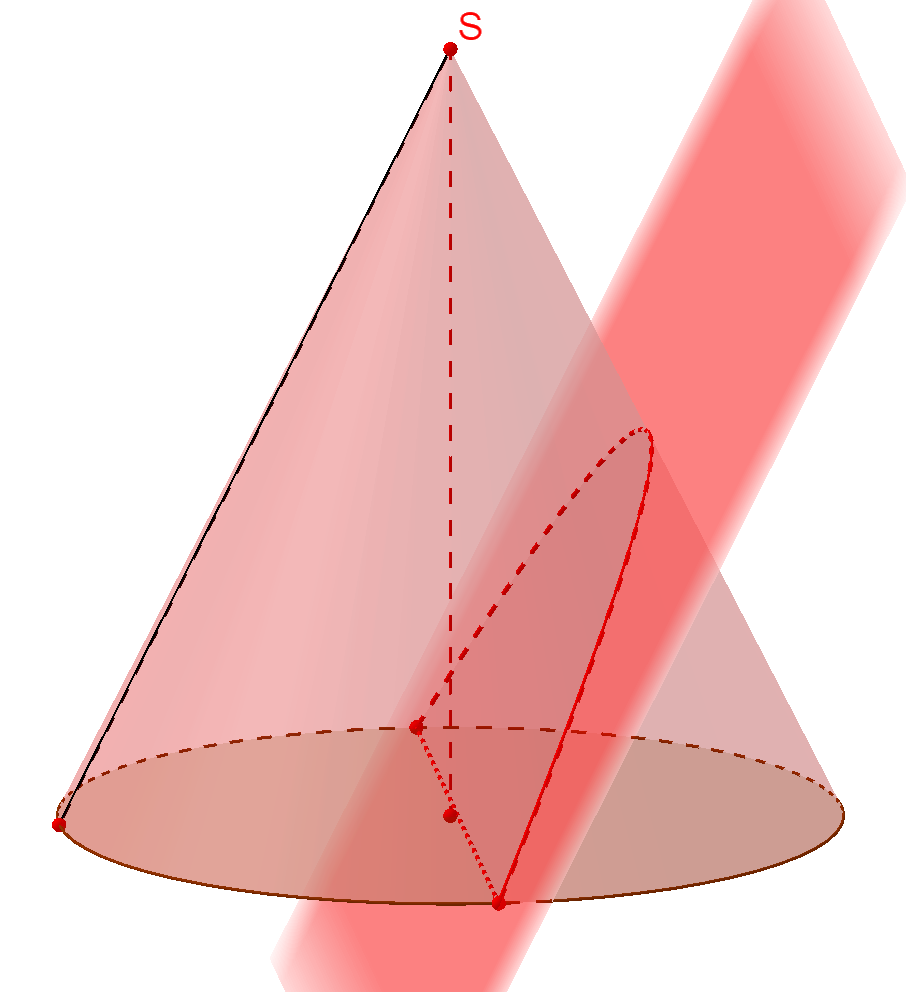 [Speaker Notes: В режиме слайдов ответы и решения появляются после кликанья мышкой]
Доказательство. Впишем в коническую поверхность сферу, касающуюся плоскости α в некоторой точке F и конической поверхности по окружности C, лежащей в плоскости β, перпендикулярной оси. Плоскости α и β образуют между собой угол 90о-φ и пересекаются по некоторой прямой d.
Пусть А - произвольная точка сечения.  Проведем образующую AS и обозначим через А1 точку ее пересечения с окружностью C. Заметим, что прямая AS является касательной к сфере. Прямая AF также является касательной.  Отрезки АF и АА1 равны как отрезки касательных,  проведенных к сфере  из  одной  точки. Опустим  из точки А перпендикуляр АВ на плоскость β и перпендикуляр АD на прямую d. Угол А1АВ равен φ. Угол АDВ является углом между плоскостями  α и β и поэтому равен 90о-φ.  Следовательно,  угол BAD равен φ.
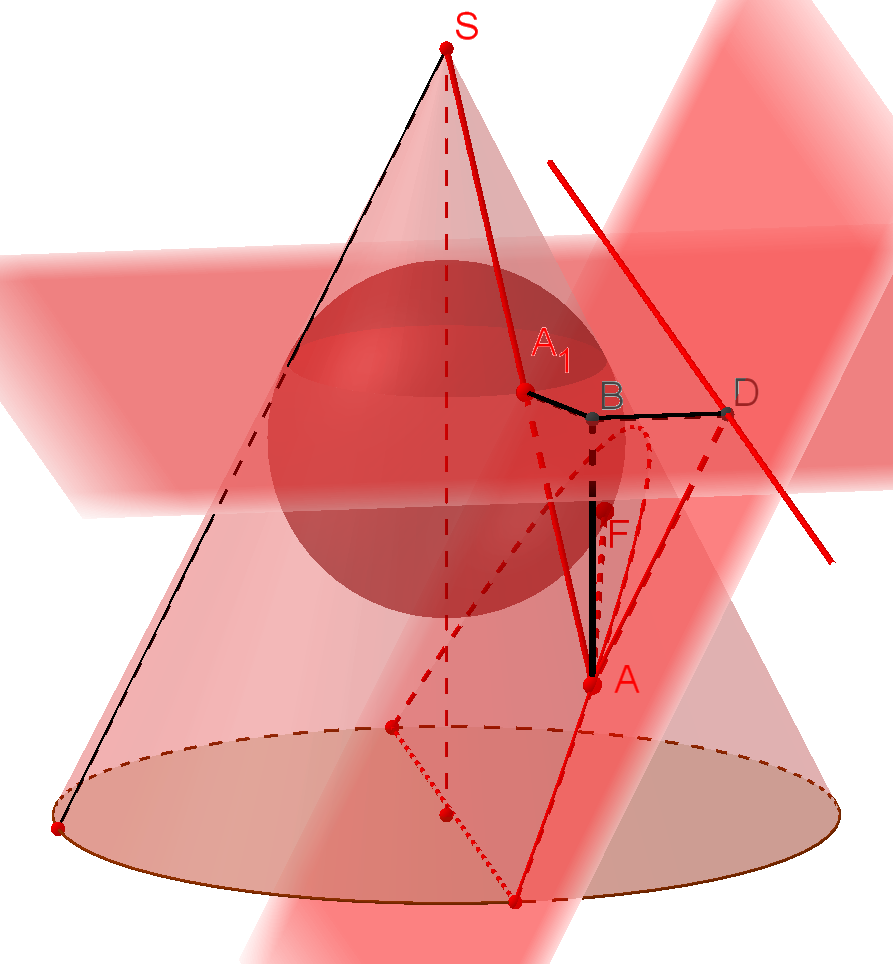 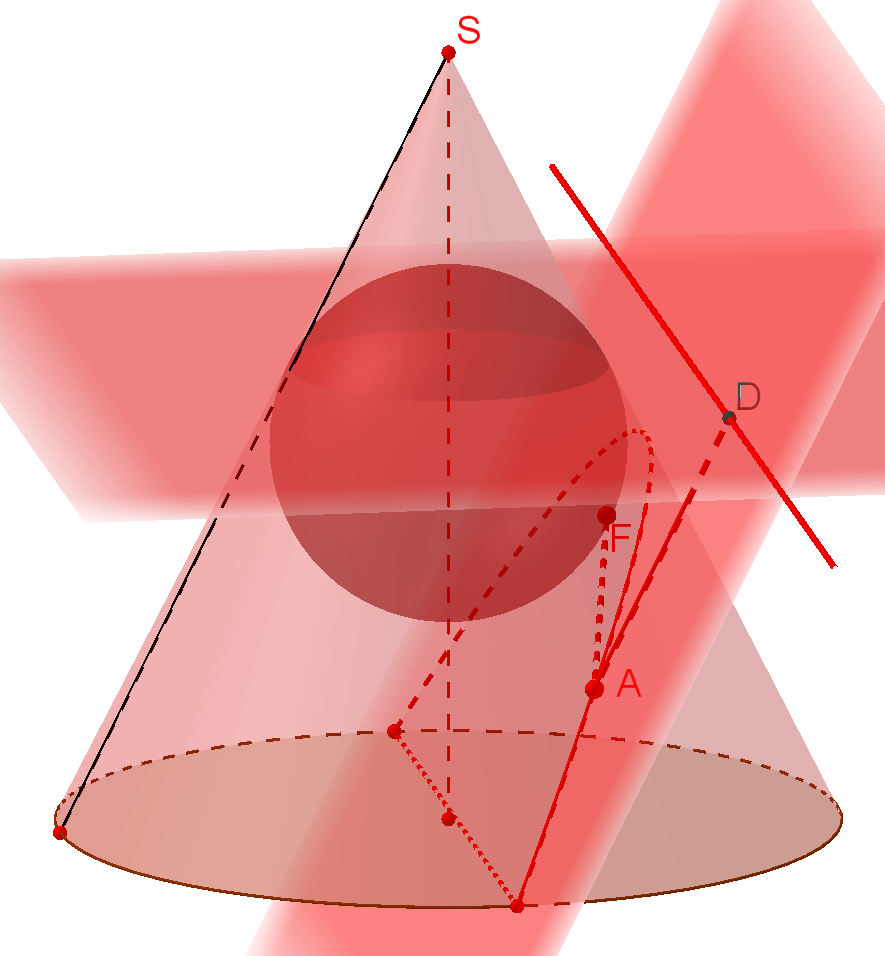 Прямоугольные треугольники АВА1 и АВD равны, так как имеют общий катет и соответственно равные углы. Поэтому АА1 = АD. Окончательно получаем равенство AF = AD, которое означает, что расстояние от произвольной точки сечения до точки F равно расстоянию от этой точки до прямой d, т. е. сечением конической поверхности в этом случае является парабола.
[Speaker Notes: В режиме слайдов ответы и решения появляются после кликанья мышкой]
Теорема 3. Если плоскость образует с осью конуса угол, меньший угла между образующей и этой осью, то в сечении конической поверхности получается гипербола.
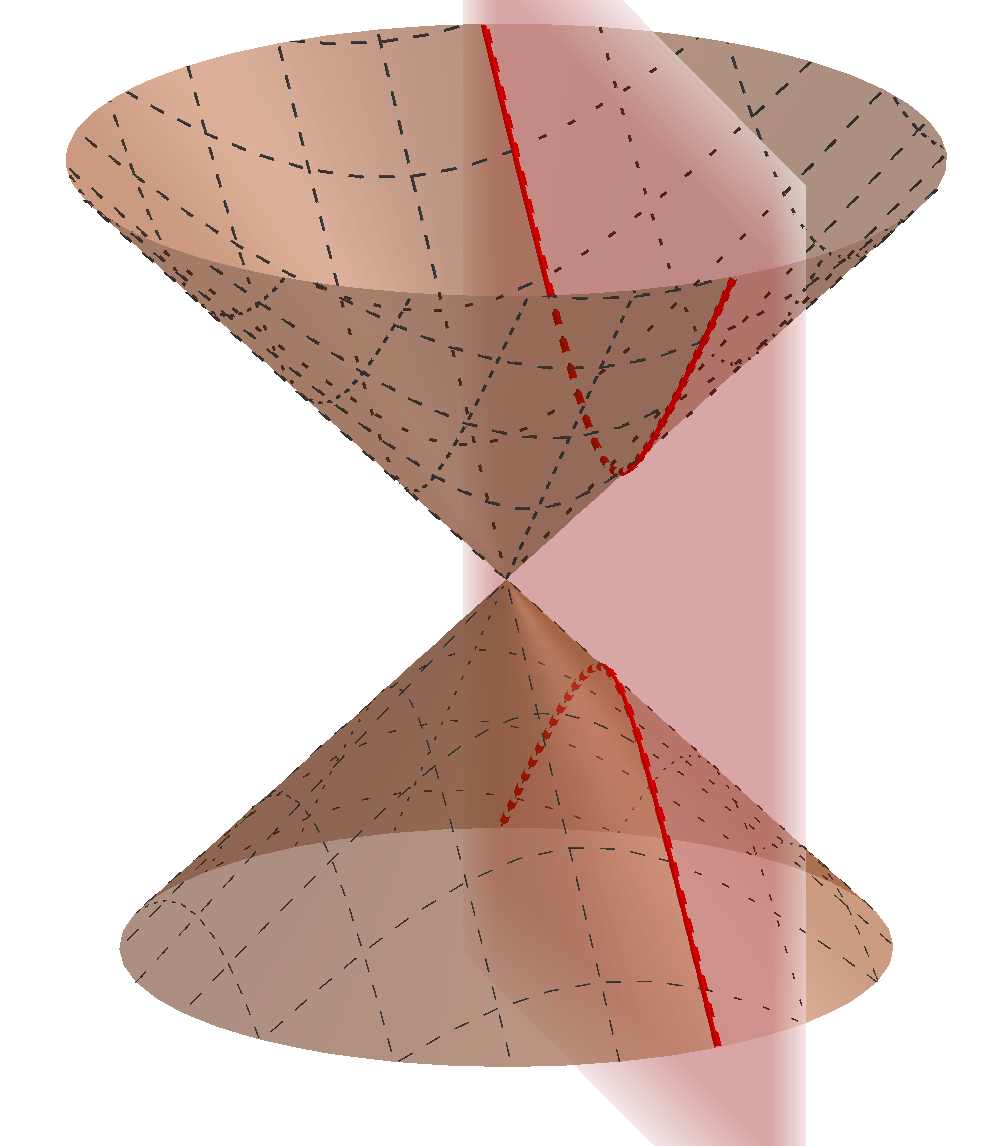 [Speaker Notes: В режиме слайдов ответы и решения появляются после кликанья мышкой]
Доказательство. Впишем в коническую поверхность сферы, касающиеся плоскости сечения в некоторых точках F1 и F2 и конической поверхности по окружностям C1 и C2 соответственно.
Пусть А - точка сечения, расположенная в той же части конической поверхности, что и точка F1. Проведем образующую AS и обозначим через А1, А2 точки ее пересечения с окружностями C1, C2 соответственно. Воспользуемся тем, что отрезки касательных, проведенных к сфере из одной точки, равны. Тогда     AF1 = AA1, AF2 = AA2. Поэтому AF2 - AF1 = AA2 - AA1 = A1A2. Но длина отрезка А1А2 не зависит от выбора точки А сечения. Она равна сумме образующих соответствующих конусов. Следовательно, разность   AF2 - AF1 расстояний от точки А до точек F1, F2 будет постоянной. Таким образом, сечением конической поверхности в этом случае является гипербола.
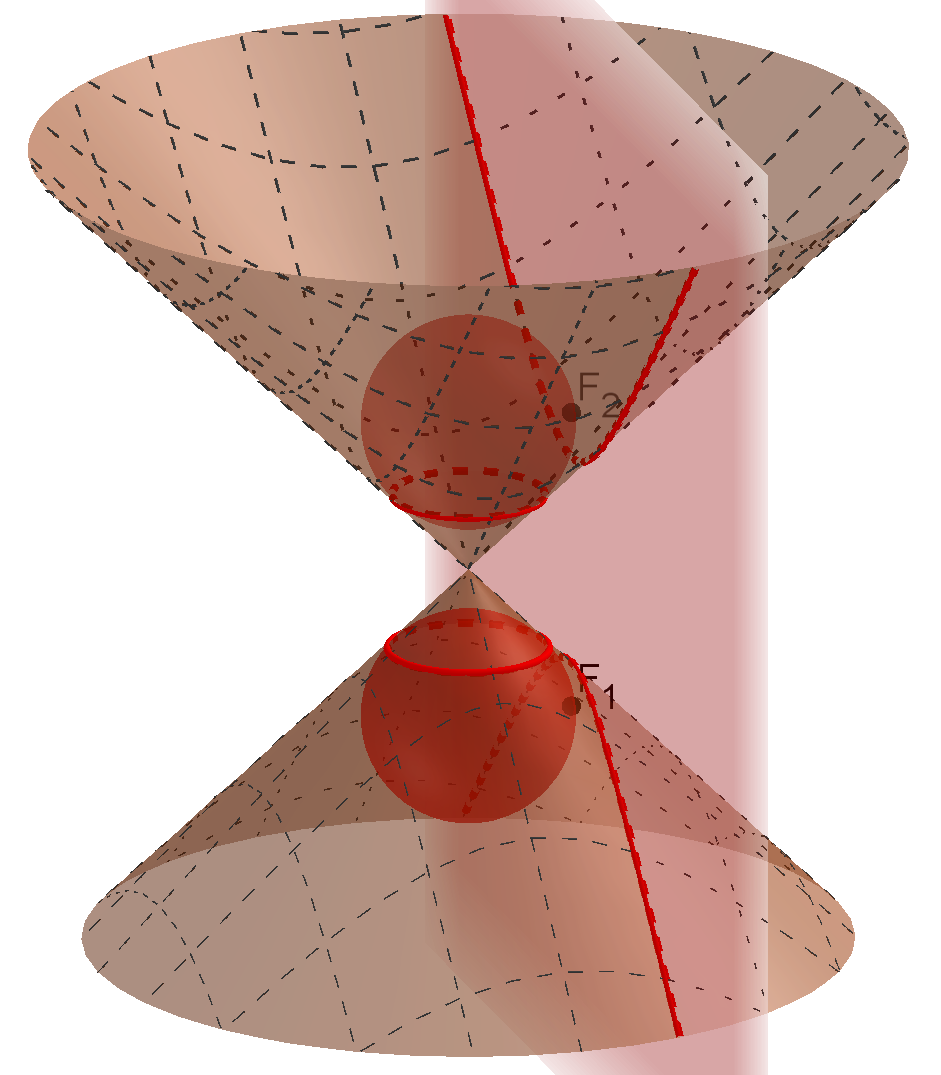 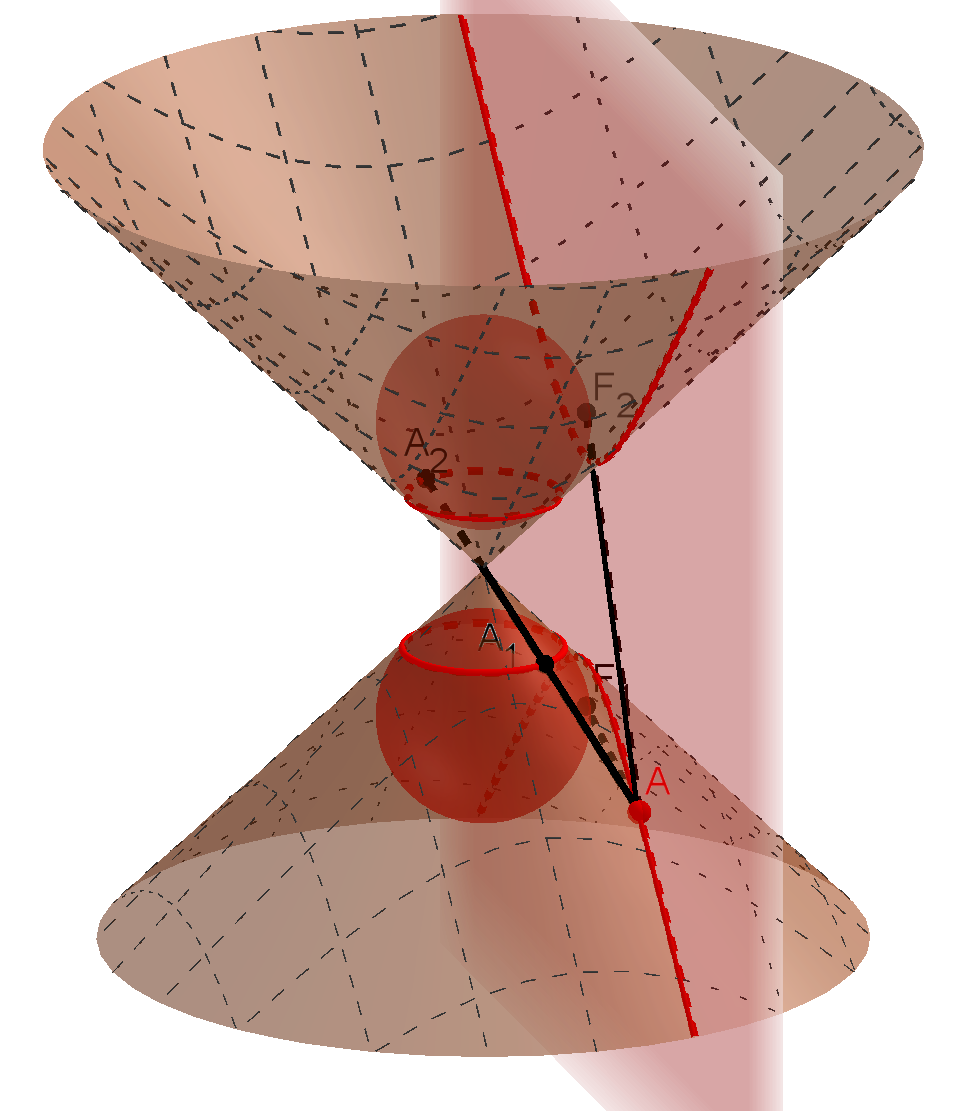 [Speaker Notes: В режиме слайдов ответы и решения появляются после кликанья мышкой]
Упражнение 1
Какую форму принимает поверхность воды в наклоненной конусообразной колбе?
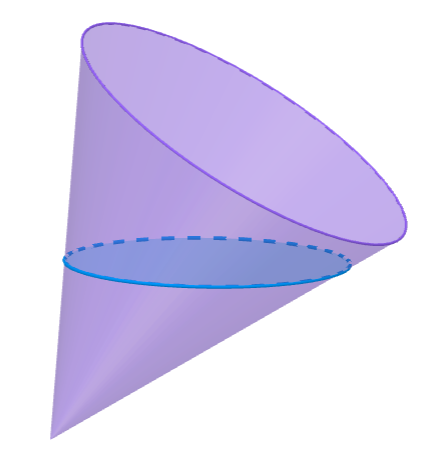 Ответ: Эллипс.
[Speaker Notes: В режиме слайдов ответы и решения появляются после кликанья мышкой]
Упражнение 2
Пучок света карманного фонарика имеет форму конуса. Какую форму имеет освещенный фонариком участок ровной поверхности в зависимости от угла наклона фонарика?
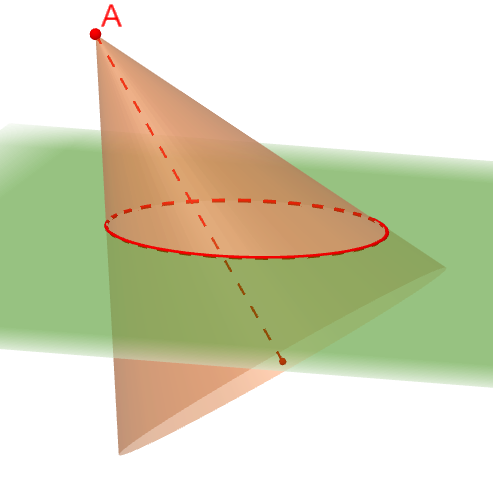 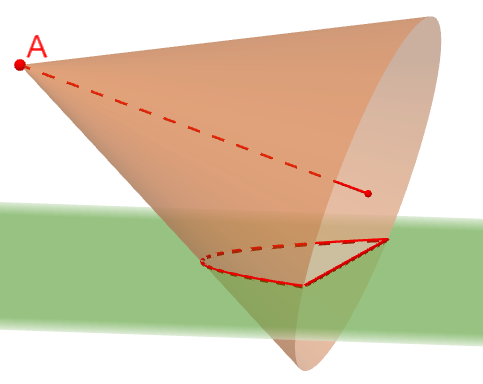 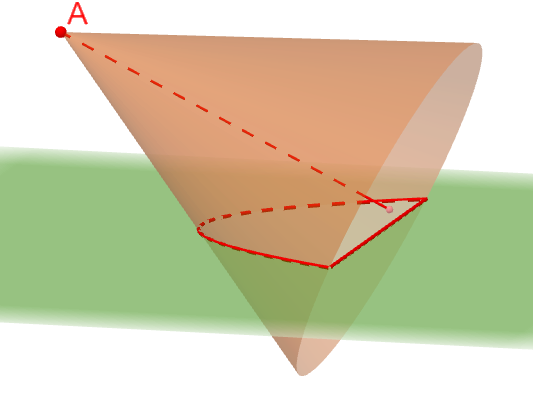 Ответ: Эллипс, если угол наклона оси светового конуса фонарика больше угла между осью и образующей этого конуса.
Парабола, если угол наклона оси светового конуса фонарика равен углу между осью и образующей этого конуса.
Гипербола, если угол наклона оси светового конуса фонарика меньше угла между осью и образующей этого конуса.
[Speaker Notes: В режиме слайдов ответы и решения появляются после кликанья мышкой]
Упражнение 3
Что представляет собой сечение конической поверхности, параллельное: а) оси; б) образующей?
Ответ: а) Гипербола;
б) парабола.
[Speaker Notes: В режиме слайдов ответы и решения появляются после кликанья мышкой]
Упражнение 4
Через центр основания конуса и середину образующей проведена плоскость. Что представляет собой сечение конуса этой плоскостью?
Ответ: Фигура, ограниченная параболой.
[Speaker Notes: В режиме слайдов ответы и решения появляются после кликанья мышкой]
Упражнение 5
Высота конуса равна радиусу основания. Что представляет собой сечение конуса плоскостью, образующей с осью угол: а) 30°; б) 45°; в) 60°?
Ответ: Фигура, ограниченная: а) гиперболой;
б) параболой;
в) эллипсом.
[Speaker Notes: В режиме слайдов ответы и решения появляются после кликанья мышкой]
Упражнение 6
Образующая конуса в два раза больше радиуса основания. Под каким углом к оси нужно провести сечение конуса плоскостью, чтобы в сечении конической поверхности получить: а) эллипс; б) параболу; в) гиперболу?
Ответ: а) Больше 30о;
б) 30о;
в) меньше 30о.
[Speaker Notes: В режиме слайдов ответы и решения появляются после кликанья мышкой]
Упражнение 7
Осевым сечением конуса является правильный треугольника SAB, стороны которого равны 2. Через середину C образующей SB проведено сечение, перпендикулярное этой образующей. Изобразите эллипс, получившийся в сечении боковой поверхности этого конуса. Найдите его большую полуось.
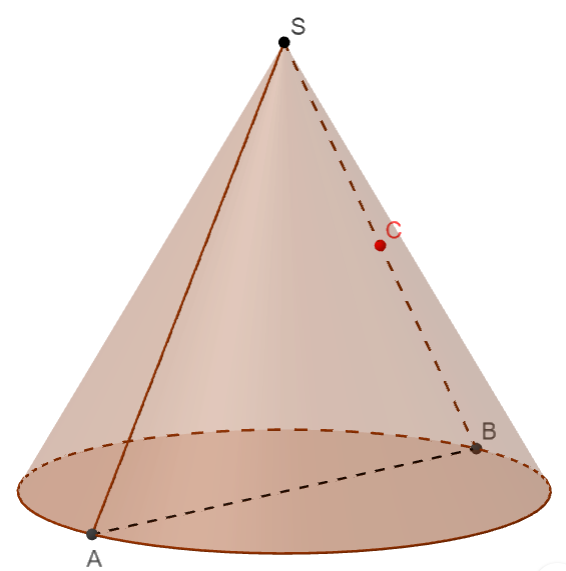 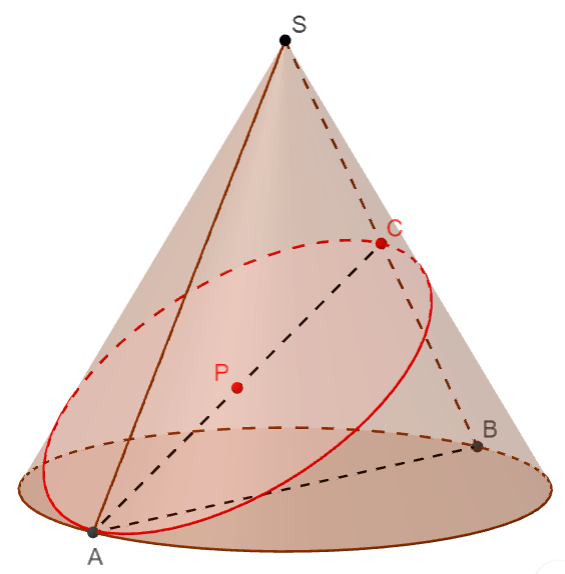 [Speaker Notes: В режиме слайдов ответы и решения появляются после кликанья мышкой]
Упражнение 8
В конусе, радиус основания которого равен 1, образующая равна 2, провели сечение плоскостью, образующей угол 45о с плоскостью основания. Боковую поверхность разрезали по образующей SG и развернули на плоскость. Изобразите кривую, образованную линией сечения конуса. Воспользуйтесь программой GeoGebra.
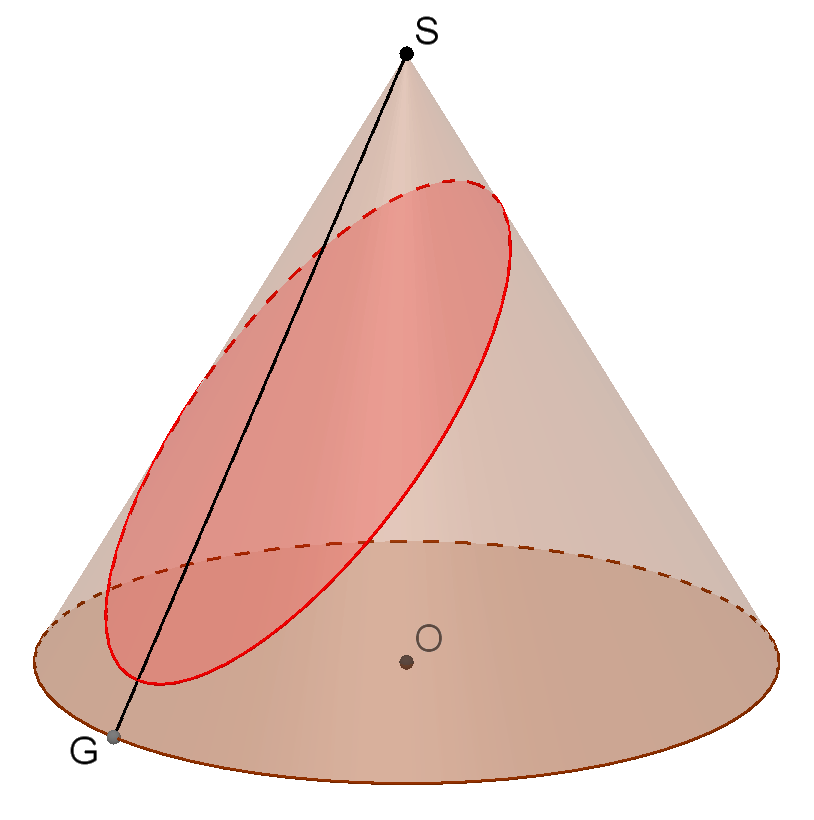 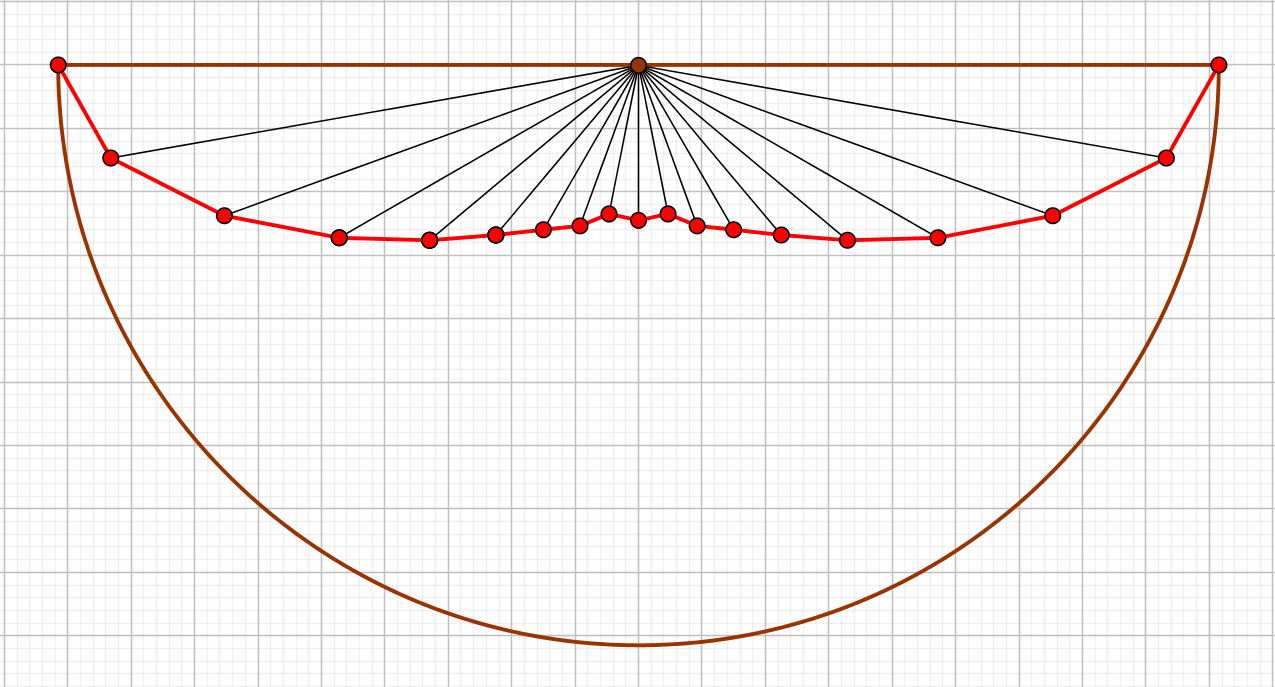 [Speaker Notes: В режиме слайдов ответы и решения появляются после кликанья мышкой]